servicenow
Configuration Management Database 
(CMDB) Fundamentals
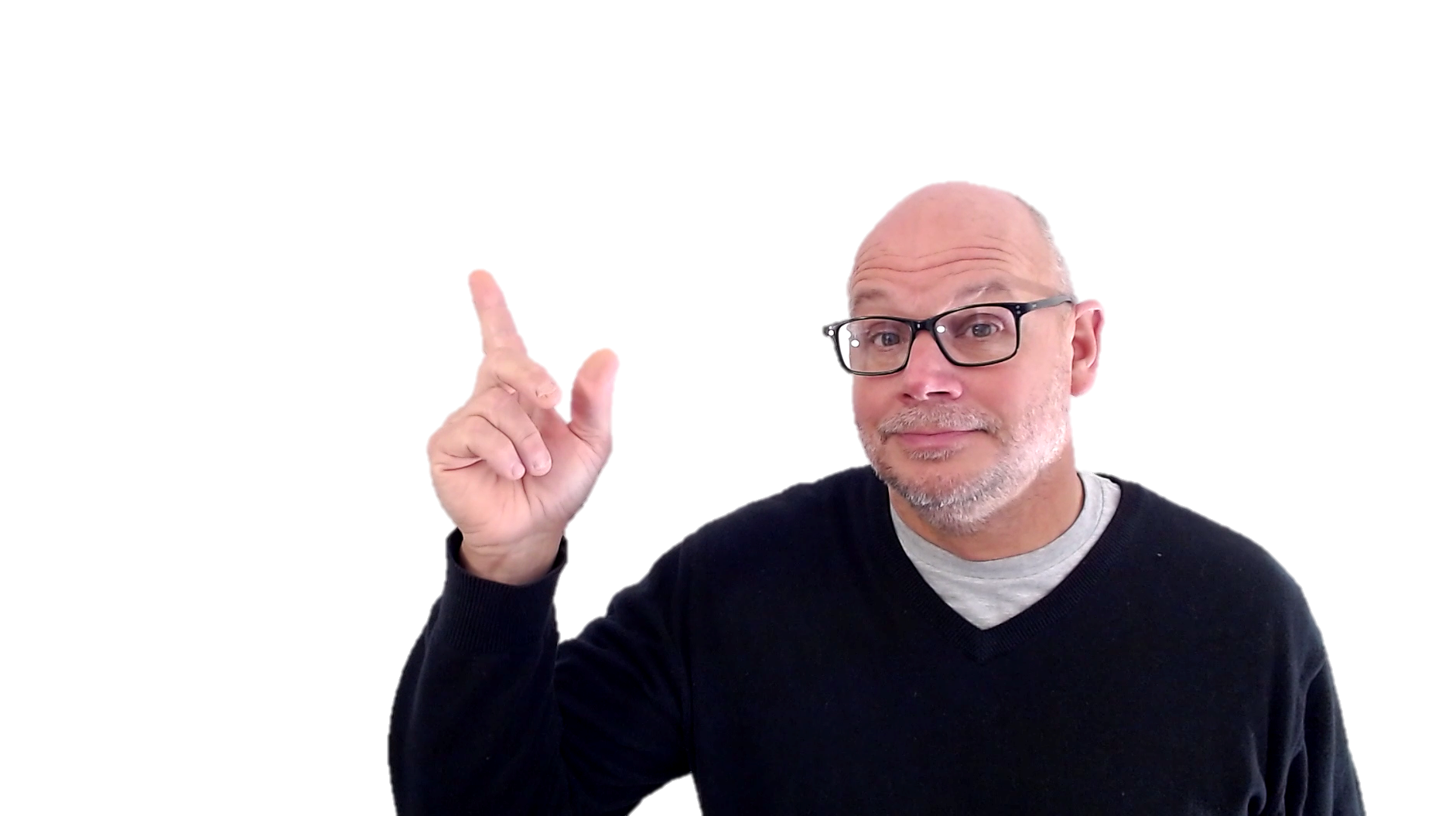 Jeff Thies
youtube.com/@ServiceNowSimple
jtt0340@gmail.com
servicenow
WHO uses the CMDB?
WHAT is the CMDB?
WHERE does the CMDB data come from?
WHEN is the CMDB needed?
WHY  is the CMDB important?
HOW does the CMDB work?
servicenowsimple
What is a CMDB?
A series of tables and fields that contain all the configuration items (CIs) that are controlled by your company as well as their attributes and relationships.

A configuration item (CI) is any component that needs to be managed in order to deliver services.  CIs typically include services and their underlying components (hardware and software).
servicenowsimple
What is a CMDB?
A series of database tables and fields that contain all the components (hardware, software) that need to be managed by your company in order to deliver service, as well as their attributes and relationships.

A database that provides a logical model of your company’s IT infrastructure including all the components and how they’re connected and configured to provide services.

A database of all your computer stuff and what it’s doing.
servicenowsimple
From Where Comes the Data?
Manual Entry
Automated Discovery
Integrations
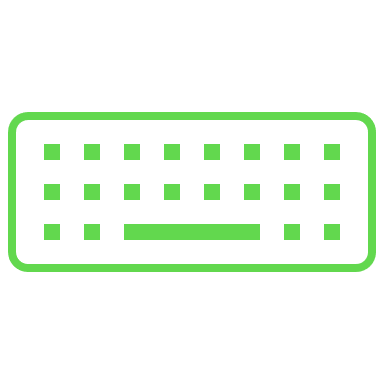 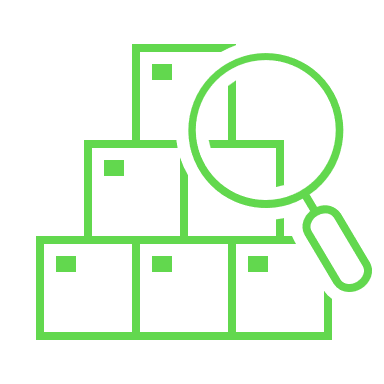 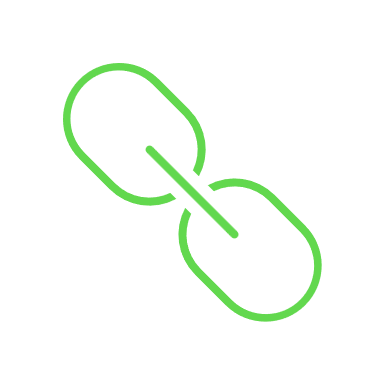 Manually populate and submit ServiceNow forms

A form exists for every type of CI
Network scanning tools identify and load CIs

SN Discovery, SN Service Mapping, Microsoft SCCM, etc.
Import from legacy inventory systems

File, JDBC, LDAP, REST, Script

IntegrationHub ETL
servicenowsimple
From Where Comes the Data?
Manual Entry
Automated Discovery
Integrations
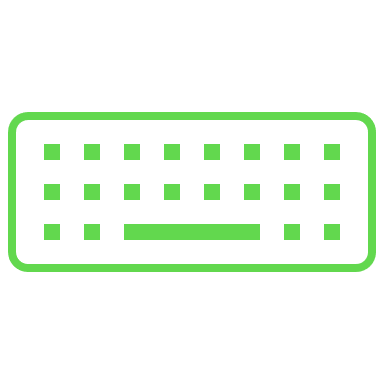 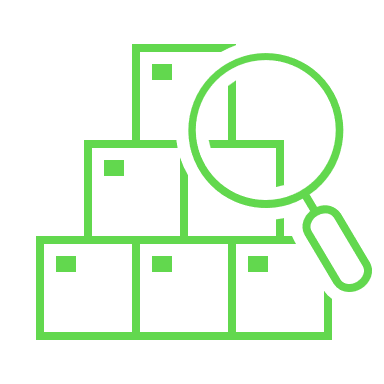 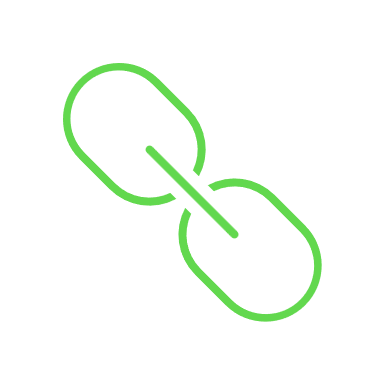 Discovery Source
CMDB Tables
Discovery Source
Discovery Source
servicenowsimple
From Where Comes the Data?
Anytime you have multiple sources loading the same database, you run the risk of conflict and inaccuracy.
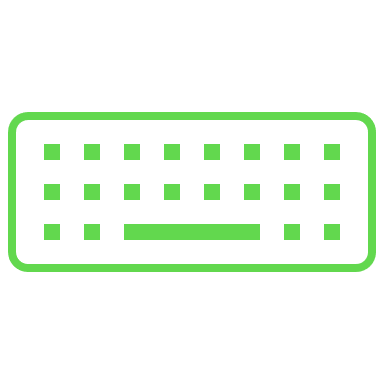 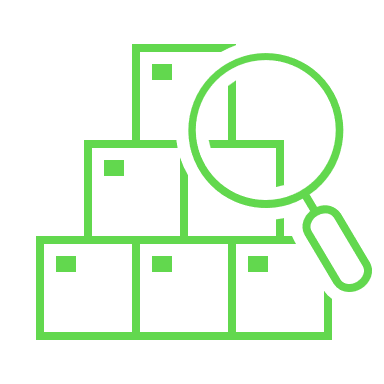 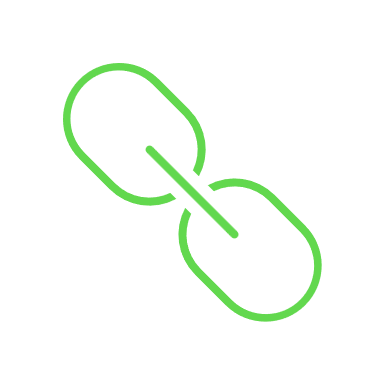 Duplication occurs when a single item is represented by multiple CIs.
Overloading occurs when a multiple items are represented by a single CI.
Flip-Flopping occurs when a CIs attributes are updated with different values from different discovery sources.
servicenowsimple
From Where Comes the Data?
Manual Entry
Automated Discovery
Integrations
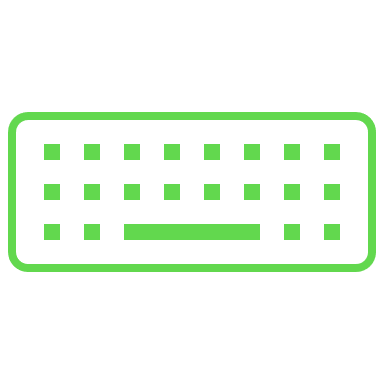 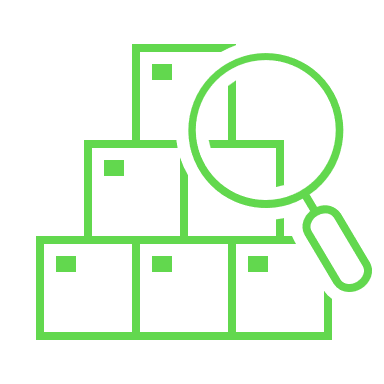 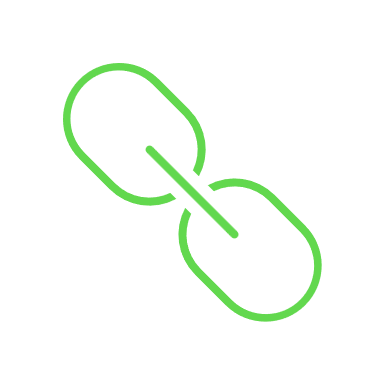 Identification & Reconciliation Engine (IRE)
CMDB Tables
servicenowsimple
From Where Comes the Data?
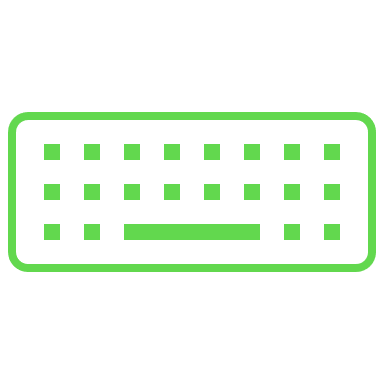 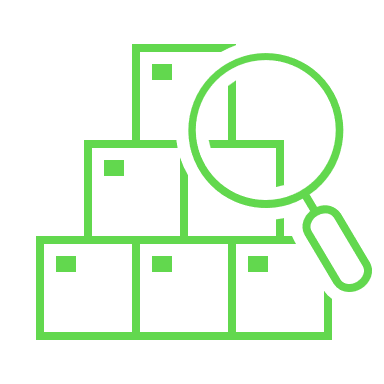 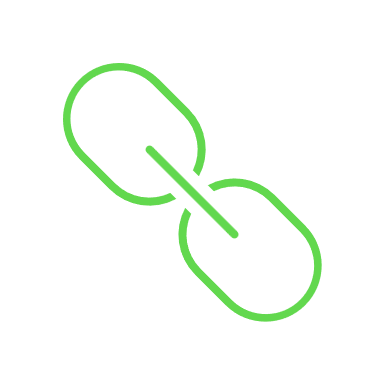 IRE
The Identification & Reconciliation Engine (IRE) uses a set of configurable ID and data precedence rules to uniquely identify items entering the CMDB and manage updates to avoid duplication, overloading, and flip-flopping.
CMDB Tables
servicenowsimple
How does the ServiceNow CMDB Work?
A Hierarchical Database allows efficient storage and retrieval of large numbers of CIs.

The Configuration Application

Class = Table

Relationships & Types
servicenowsimple
How does the ServiceNow CMDB Work?
Hardware (Manufacturer, Model Number, Serial Number)
Computer (CPU Speed, RAM)
Personal Computer (Primary User, Camera Type)
Server (Data Center ID, FQDN)
Printer (PPM, Paper Size)
servicenowsimple
Who uses the CMDB?  (Stakeholders)
Users
Customers
Service Desk
Analysts
Technicians
Support
Security
Asset Management
Auditors
Operations
Executive Leadership
Anyone using ServiceNow
Why is the CMDB important?
Modern enterprises are powered by IT and visibility into the IT infrastructure has become mission-critical.
servicenowsimple
Hierarchical Database
Child
Parent
Child
Table3
Table1_Field1
Table1_FIeld2
Table2_Field1
Table2_Field2
Table3_Field1
Table3_Field2
Parent
Table2
Table1_Field1
Table1_FIeld2
Table2_Field1
Table2_Field2
Table1
Table1_Field1
Table1_FIeld2
Extends
Extends
servicenowsimple
Hierarchical Database
Hardware
Manufacturer
Serial Number
Extends
Extends
Printer
PPM
Paper Size
Computer
CPU Speed
RAM
Extends
Extends
PC
Primary User
Camera Type
Server
Data Center
FQDN
servicenowsimple
Hierarchical Database
Configuration Item
Created
Created by
Updated
Updated by
Discovery Source
Hardware
Manufacturer
Serial Number
80 Common Attributes
Extends
Extends
Printer
PPM
Paper Size
Computer
CPU Speed
RAM
Extends
Extends
PC
Primary User
Camera Type
Server
Data Center
FQDN
servicenowsimple
Who uses the CMDB?  (Stakeholders)
Users
Customers
Service Desk
Analysts
Technicians
Support
Security
Asset Management
Auditors
Operations
Executive Leadership
Anyone using ServiceNow
Why is the CMDB important?
Modern enterprises are powered by IT and visibility into the IT infrastructure has become mission-critical.